Introdução: Neurofarmacologia
Parte 02
Luiz Carlos de Sá-Rocha  
Laboratório de Neuroimunologia
Laboratório de farmacologia e toxicologia 
Departamento de Patologia 
FMVZ – USP 

Instituto nacional de ciência e tecnologia | inct | iii

Disciplina de neuro Farmacologia
Aplicada à Medicina Veterinária – 2020
Prof. Dr. Luiz Carlos de Sá-Rocha / Disciplina de Neurofarmacologia Aplicada à Medicina Veterinária / Aula 01 / Introdução
FMVZ / USP
Sinapse / Comunicação química
1 - Potencial de ação e influxo de Ca++  através dos canais específicos.
2 - Entrada de Ca++ e fusão das vesículas pré-sinápticas.
3 - Liberação do neurotransmissor e ação em receptores pós-sinápticos.
Prof. Dr. Luiz Carlos de Sá-Rocha / Disciplina de Neurofarmacologia Aplicada à Medicina Veterinária / Aula 01 / Introdução
FMVZ / USP
Diferentes tipos de receptores
Metabotrópicos
Segundos mensageiros.
Canais iônicos.
Prof. Dr. Luiz Carlos de Sá-Rocha / Disciplina de Neurofarmacologia Aplicada à Medicina Veterinária / Aula 01 / Introdução
FMVZ / USP
Receptor Nicotínico / Junção Neuro-Muscular
1. Cinco proteínas compõem o receptor nicotínico da J.N.M..
2. O neurotransmissor (acetilcolina) liga-se nas sub-unidades  (ABERTURA).
3. Entrada de Na+ e saída de K+
Prof. Dr. Luiz Carlos de Sá-Rocha / Disciplina de Neurofarmacologia Aplicada à Medicina Veterinária / Aula 01 / Introdução
FMVZ / USP
Sistemas de transdução de sinais
Sinal externo
Noradrenalina
Acetilcolina
Histamina
A
Receptor
Receptor β-adrenérgico
Receptor muscarínico
Receptor histaminérgico
Transdutor
Efetor primário
Gs
Adenil-ciclase
Gq
Fosfo-lipase C
G
Fosfo-lipase A2
B
C
Segundo mensageiro
AMPciclíco
IP3
Diacil-glicerol
Ácido
Aracdônico
D
Segundo efetor
AMPciclico
Proteína kinase C
Liberação de Ca++
Proteína kinase C
5-Lipoxi-genase
12Lipoxi-genase
Cicloxi-genase
E
A. Diferentes receptores.
	          B. Transdutores transmembrana.
		                    C. Efetores primários
			                              D. Segundos mensageiros
				                                        E. Efetores secundários
Prof. Dr. Luiz Carlos de Sá-Rocha / Disciplina de Neurofarmacologia Aplicada à Medicina Veterinária / Aula 01 / Introdução
FMVZ / USP
Diferentes tipos de neurônios
A - Unipolar - comum nos insetos	B - Bipolar - existente na retina	C - Pseudo unipolar - raiz dorsal da 						medula espinal
Prof. Dr. Luiz Carlos de Sá-Rocha / Disciplina de Neurofarmacologia Aplicada à Medicina Veterinária / Aula 01 / Introdução
FMVZ / USP
Diferentes tipos de neurônios / Multipolares
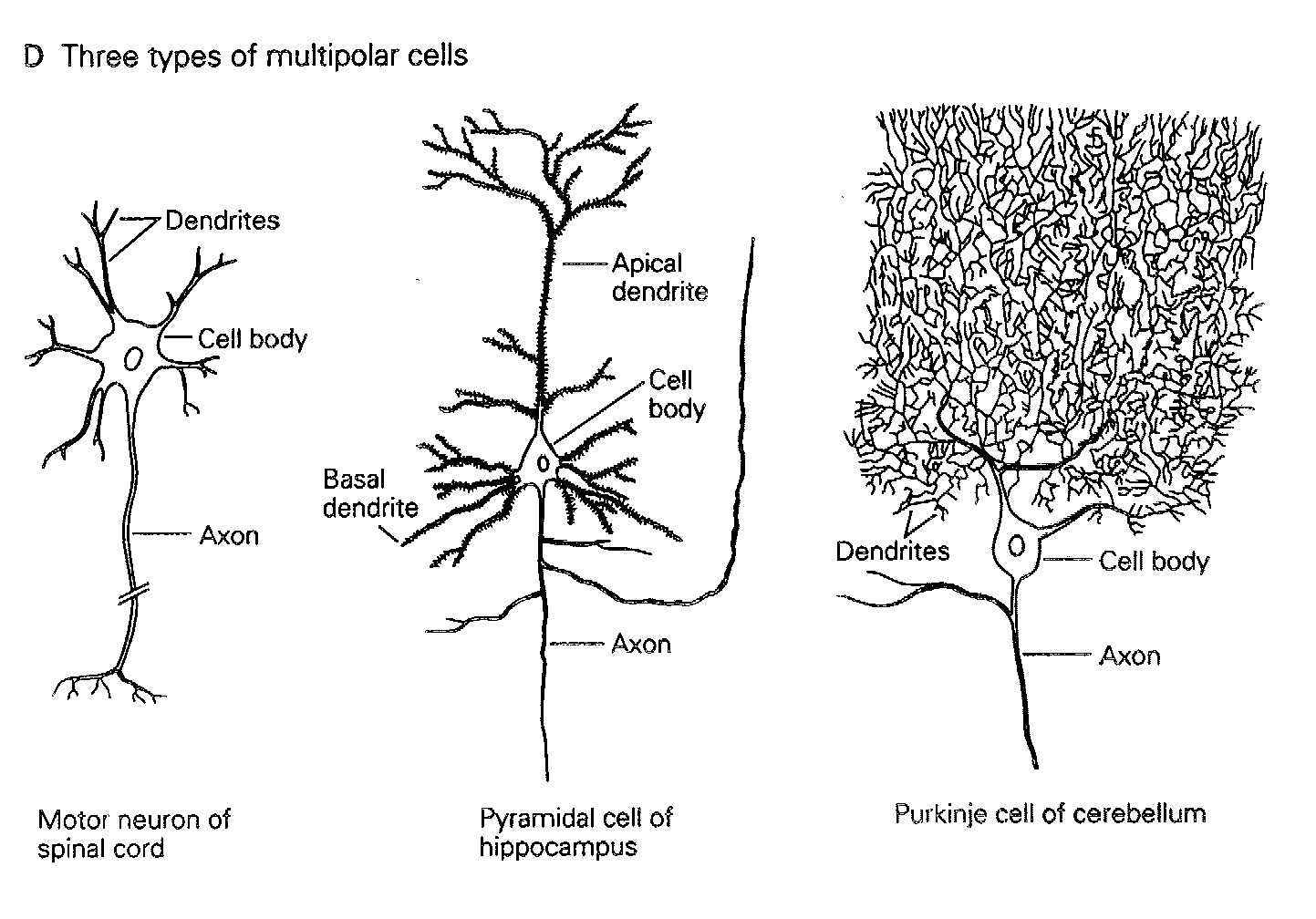 D - Moto neurônio da medula espinal	Célula piramidal do hipocampo	Célula de Purkinje do cerebelo
Prof. Dr. Luiz Carlos de Sá-Rocha / Disciplina de Neurofarmacologia Aplicada à Medicina Veterinária / Aula 01 / Introdução
FMVZ / USP
Diferentes formas com diferentes funções
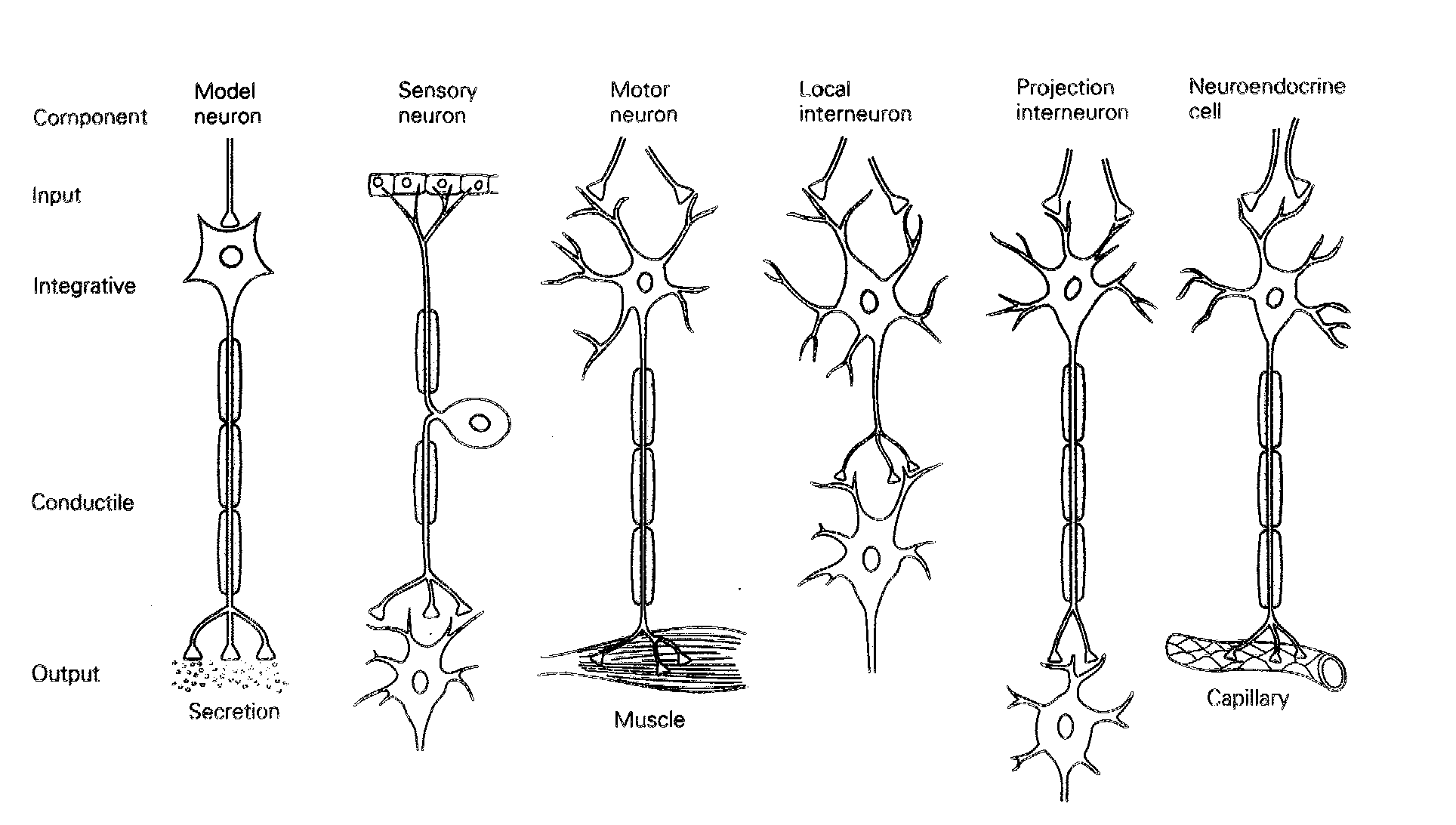 A  	       B   	              C   	 D  	                          E
A. Secreção - S.N.A. Parassimpático
	      B. Capacidade sensorial - S.N. Sensorial
		            C. Controle da motricidade - S.N. Somático
			                  D. Interconexões - S.N. Central (medula espinal)
				                        E. Controle neuroendócrino - S.N. Central
Prof. Dr. Luiz Carlos de Sá-Rocha / Disciplina de Neurofarmacologia Aplicada à Medicina Veterinária / Aula 01 / Introdução
FMVZ / USP
Diferentes estímulos com diferentes respostas
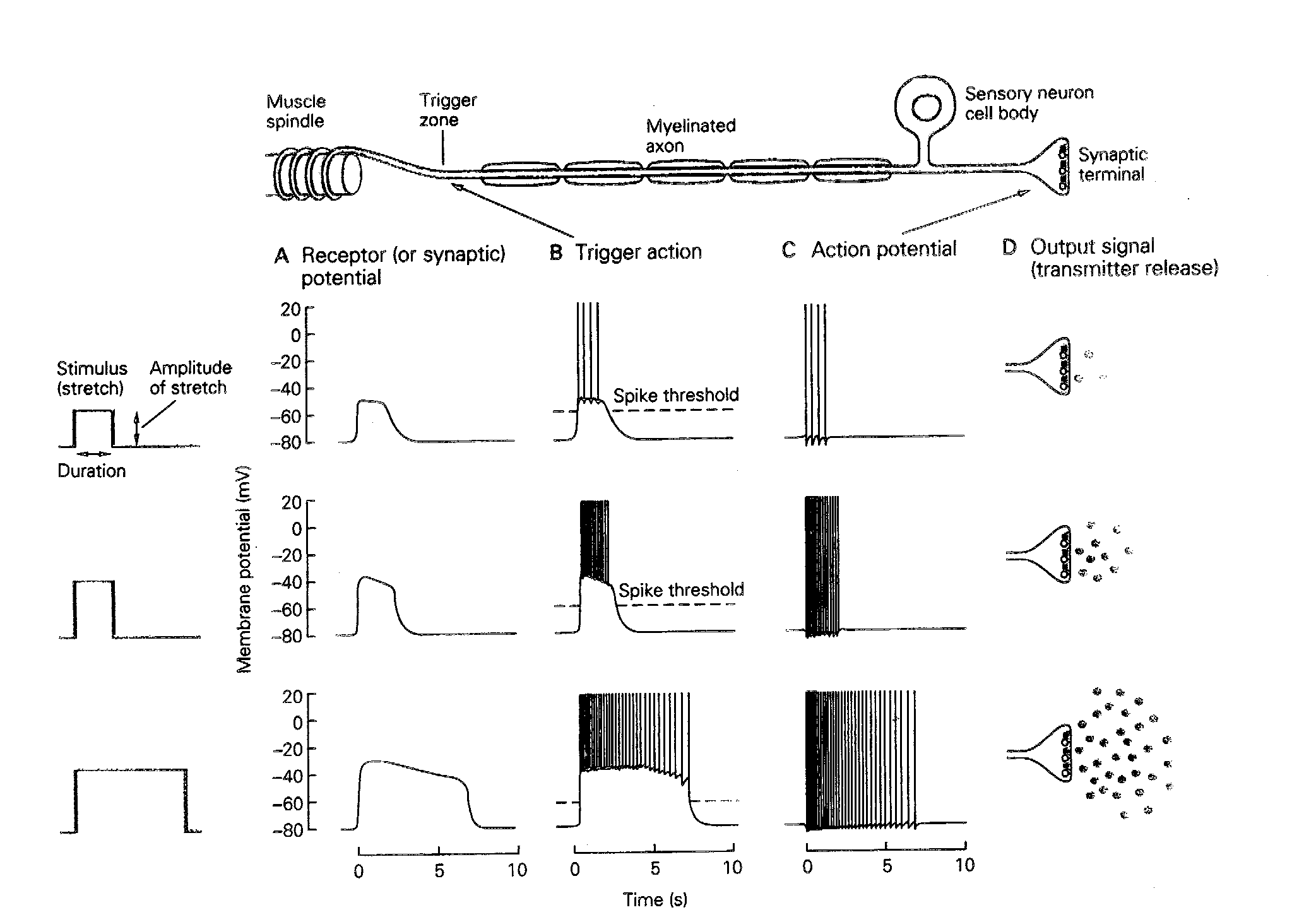 Pouco
neuro
transmissor
Mais
neuro
transmissor
Muito
neuro
transmissor
Prof. Dr. Luiz Carlos de Sá-Rocha / Disciplina de Neurofarmacologia Aplicada à Medicina Veterinária / Aula 01 / Introdução
FMVZ / USP
Circuitos funcionais primários
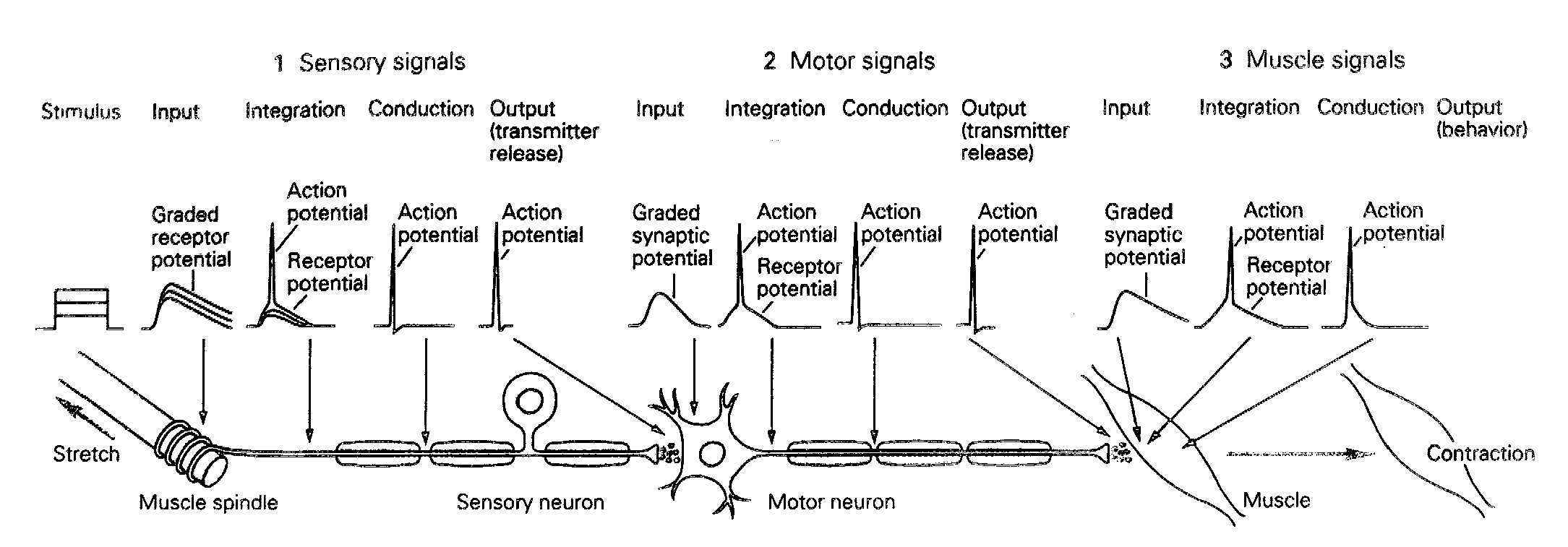 A. Sinais sensitivos - S.N. Sensorial
			B. Sinais motores - S.N. Somático
						C. Ações musculares - Musculatura 							Estriada Esquelética
Prof. Dr. Luiz Carlos de Sá-Rocha / Disciplina de Neurofarmacologia Aplicada à Medicina Veterinária / Aula 01 / Introdução
FMVZ / USP
Introdução: Neurofarmacologia
Parte 03
Luiz Carlos de Sá-Rocha  
Laboratório de Neuroimunologia
Laboratório de farmacologia e toxicologia 
Departamento de Patologia 
FMVZ – USP 

Instituto nacional de ciência e tecnologia | inct | iii

Disciplina de neuro Farmacologia
Aplicada à Medicina Veterinária – 2020
Prof. Dr. Luiz Carlos de Sá-Rocha / Disciplina de Neurofarmacologia Aplicada à Medicina Veterinária / Aula 01 / Introdução
FMVZ / USP
Vias noradrenérgicas ligadas à resposta estressora
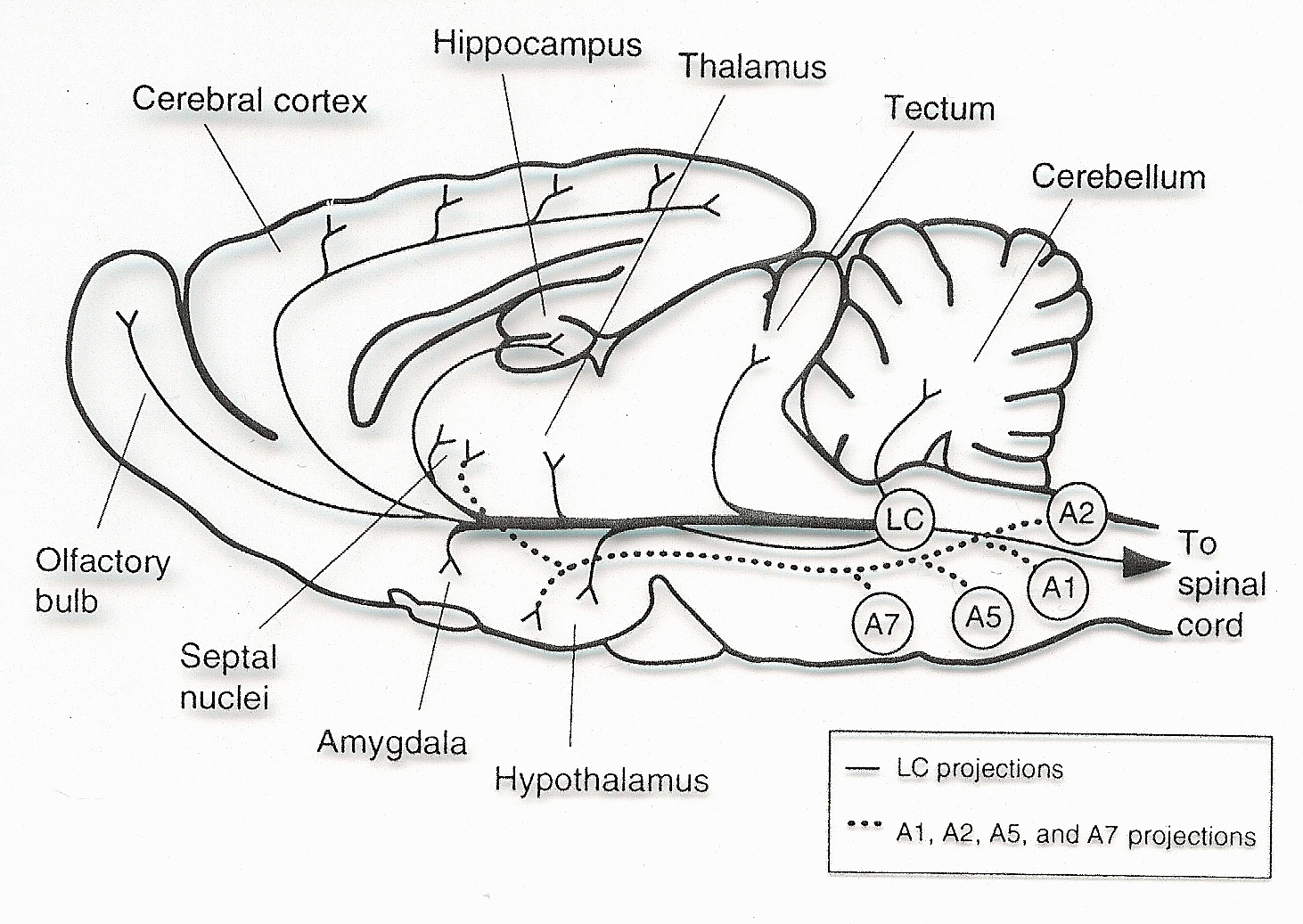 Estímulo 
da
periferia
2
1
1
2
3
4
3
4
A. Via - Medula -> “Locus ceruleus” -> Hipotálamo -> Amígdala -> outras
B. Via - Projeções A1 do Tronco Cerebral -> Hipotálamo -> Amígdala -> outras
Prof. Dr. Luiz Carlos de Sá-Rocha / Disciplina de Neurofarmacologia Aplicada à Medicina Veterinária / Aula 01 / Introdução
FMVZ / USP
CRF
PVN
GABA
GLU
Circuitos que liberam glicocorticóides
Circuito inibitório
1 - Córtex pré frontal
2 - Subiculum
Circuito excitatório
1 - tronco cerebral
A2, C1, C2, C3
NA
N.P.
GLU
+
+
+
+
+
+
-
-
-
-
-
-
+
+
ACTH
+
-
Circuito excitatório
1 - amígdala
-
GABA
Corticosteróides
-
Prof. Dr. Luiz Carlos de Sá-Rocha / Disciplina de Neurofarmacologia Aplicada à Medicina Veterinária / Aula 01 / Introdução
FMVZ / USP
Vias dopaminérgicas no corpo estriado
Via
Nigro
Estriatal
Via
Nigro
Estriatal
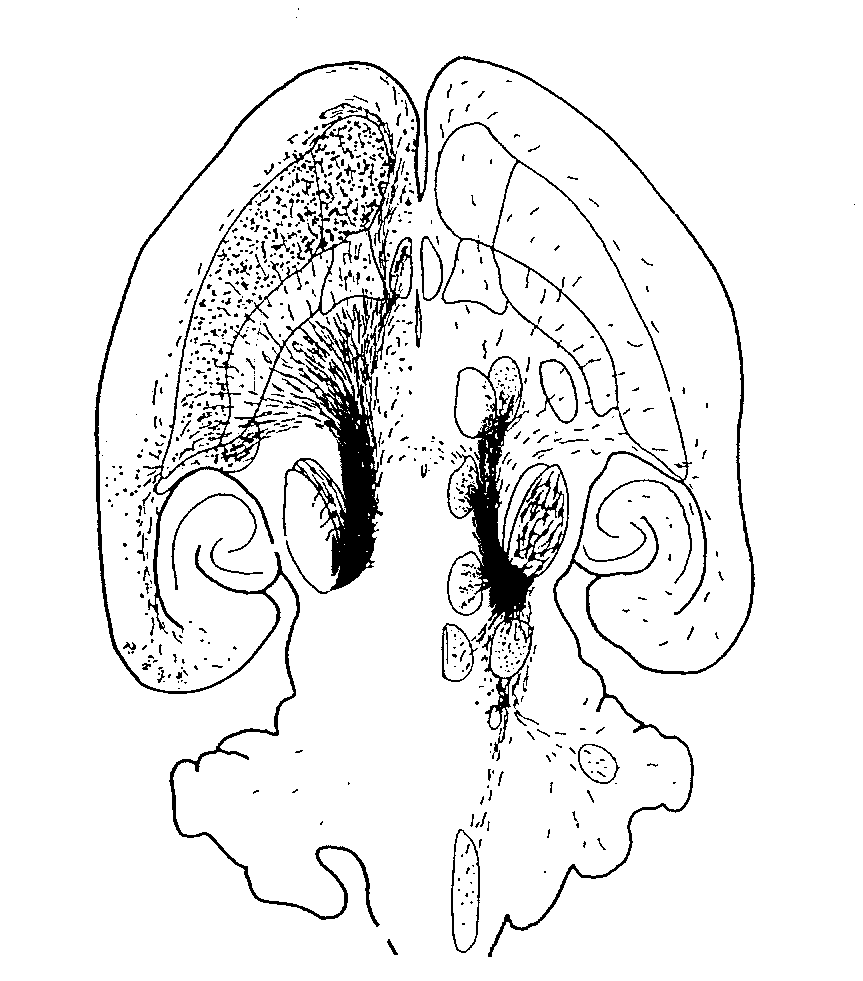 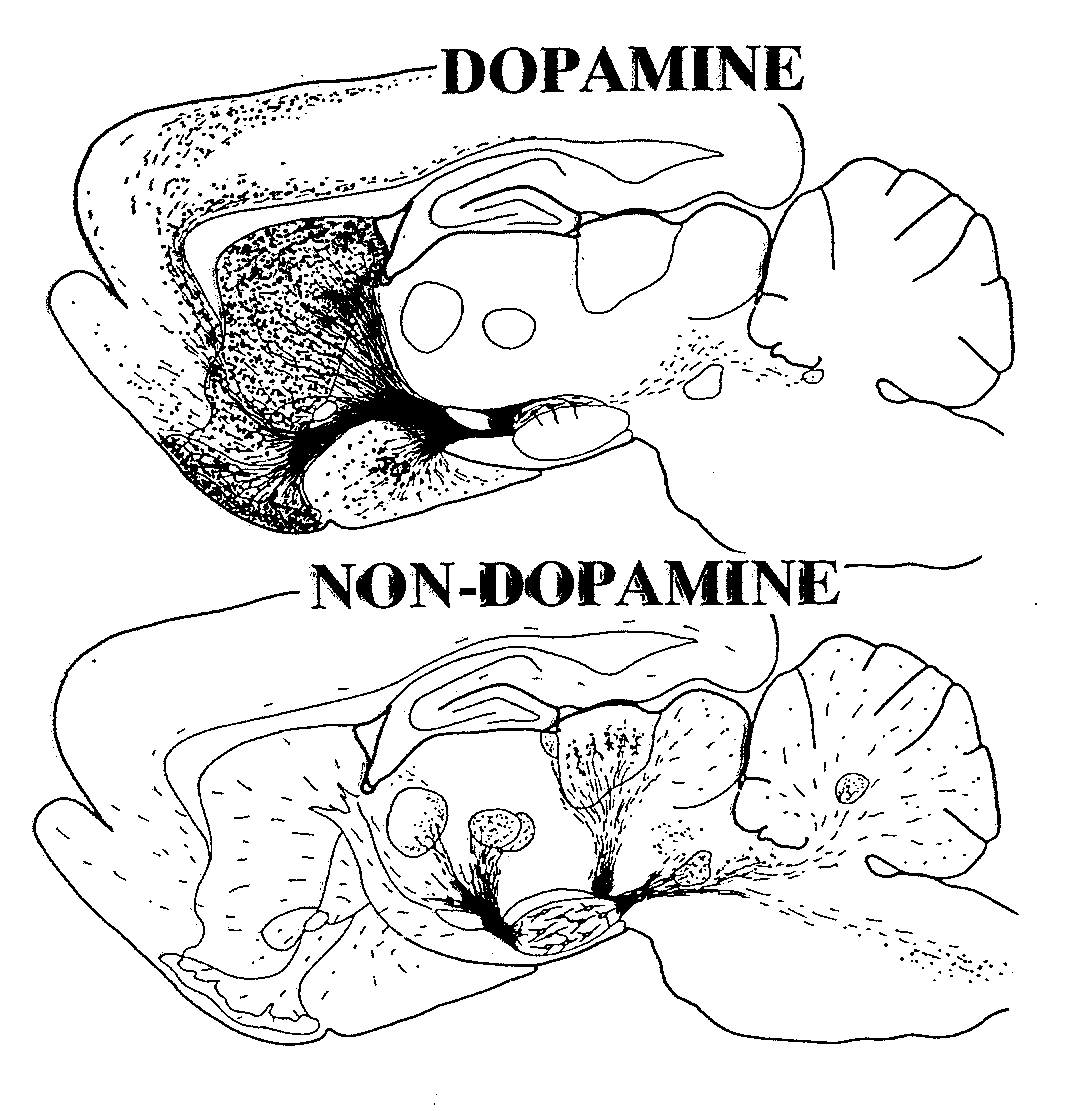 A. Vias Dopaminérgicas que saem da Substância Nigra para outras áreas cerebrais
B. Vias não Dopaminérgicas
Prof. Dr. Luiz Carlos de Sá-Rocha / Disciplina de Neurofarmacologia Aplicada à Medicina Veterinária / Aula 01 / Introdução
FMVZ / USP